Eat that Frog!

How to get S**t done! 
An RAC Masterclass
Based on Brian Tracy’s international bestseller
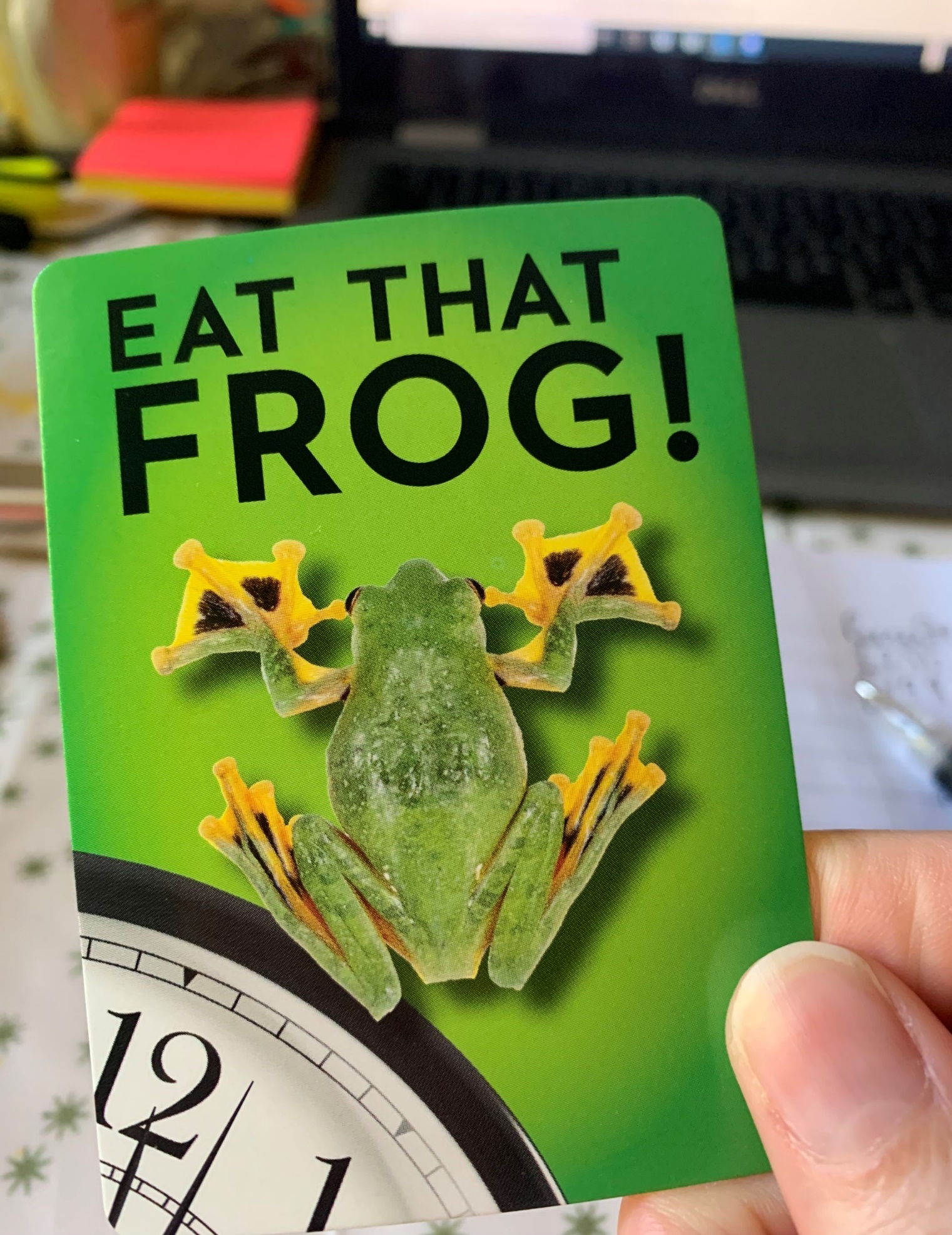 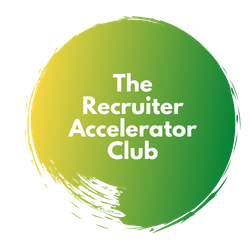 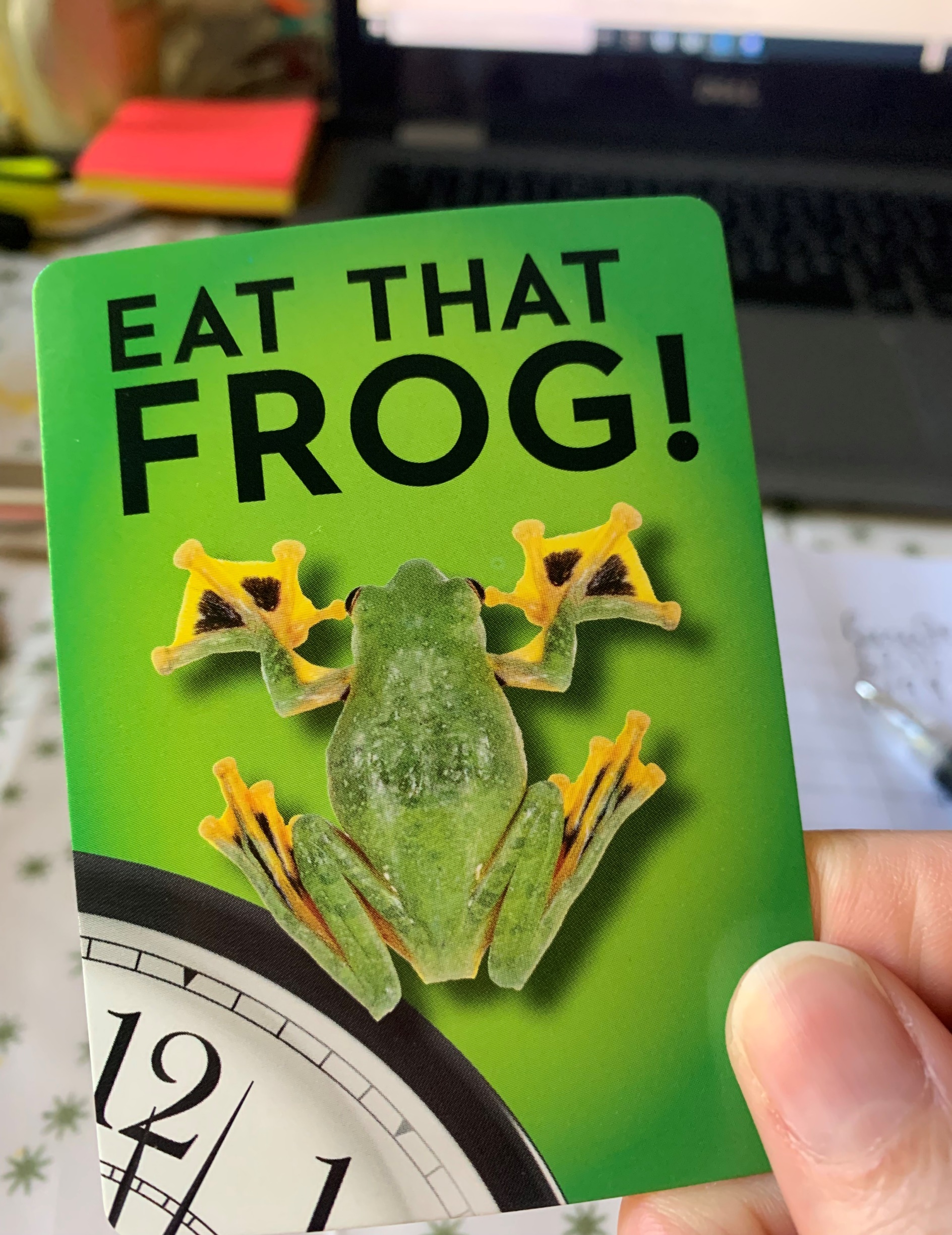 What will we be covering?
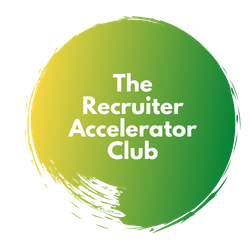 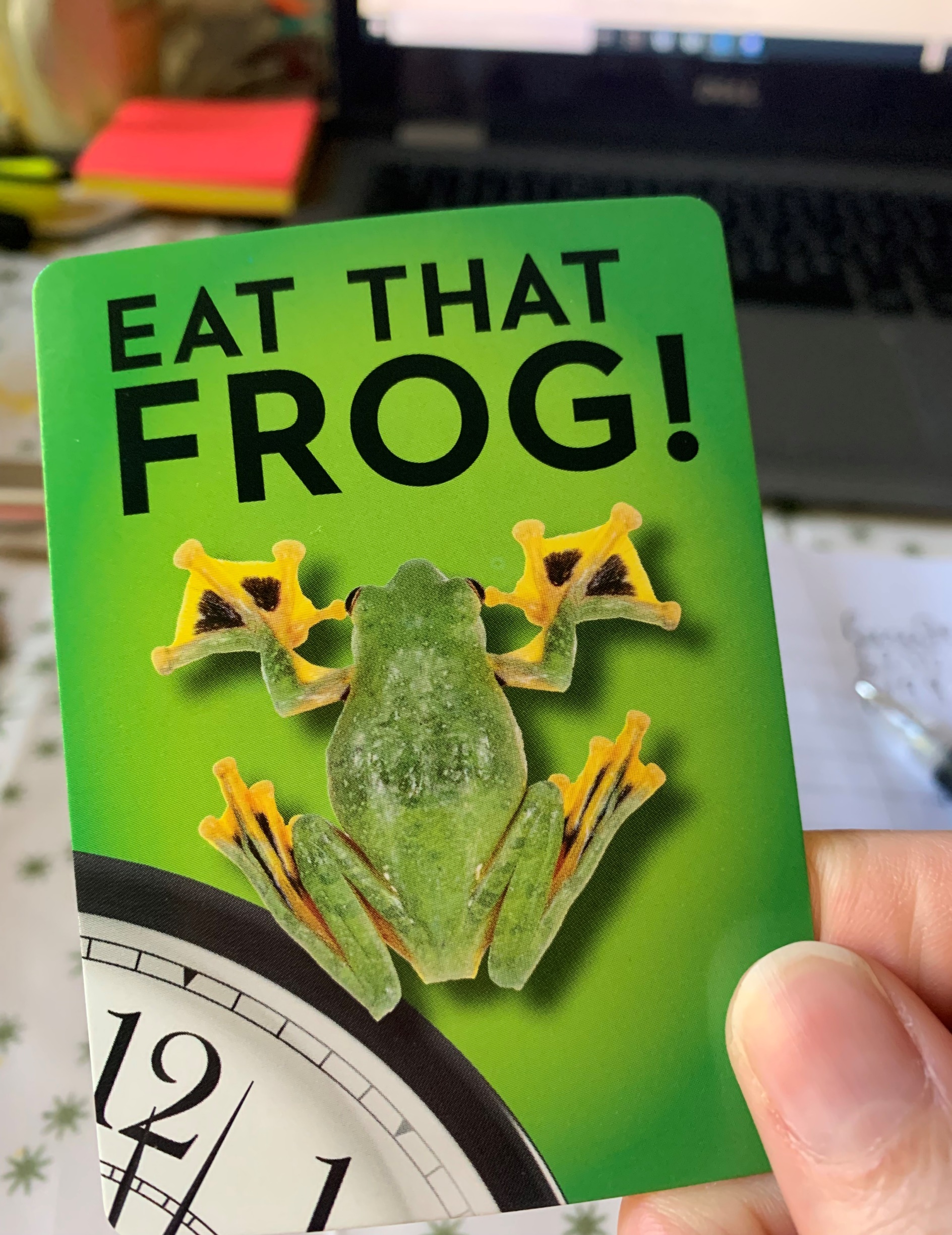 What will we be covering?
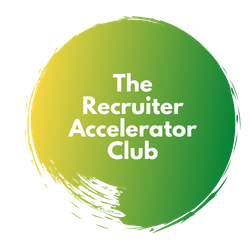 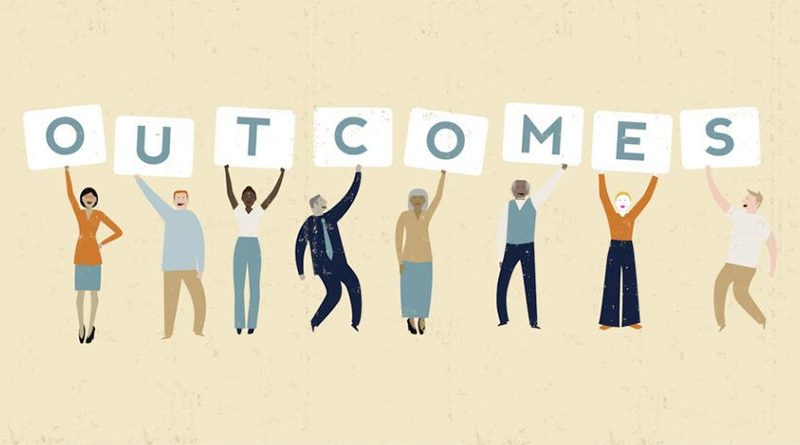 By the end of this session you will be able to:
Stop procrastinating and get S*&^t done!


Have some practical tips to take away and try – do feed back to the group on what works for you and what doesn’t!

I will set up a new Whatsapp group to share wins and learns if people are interested
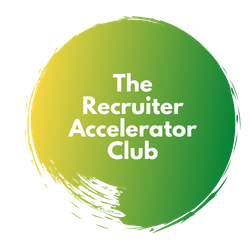 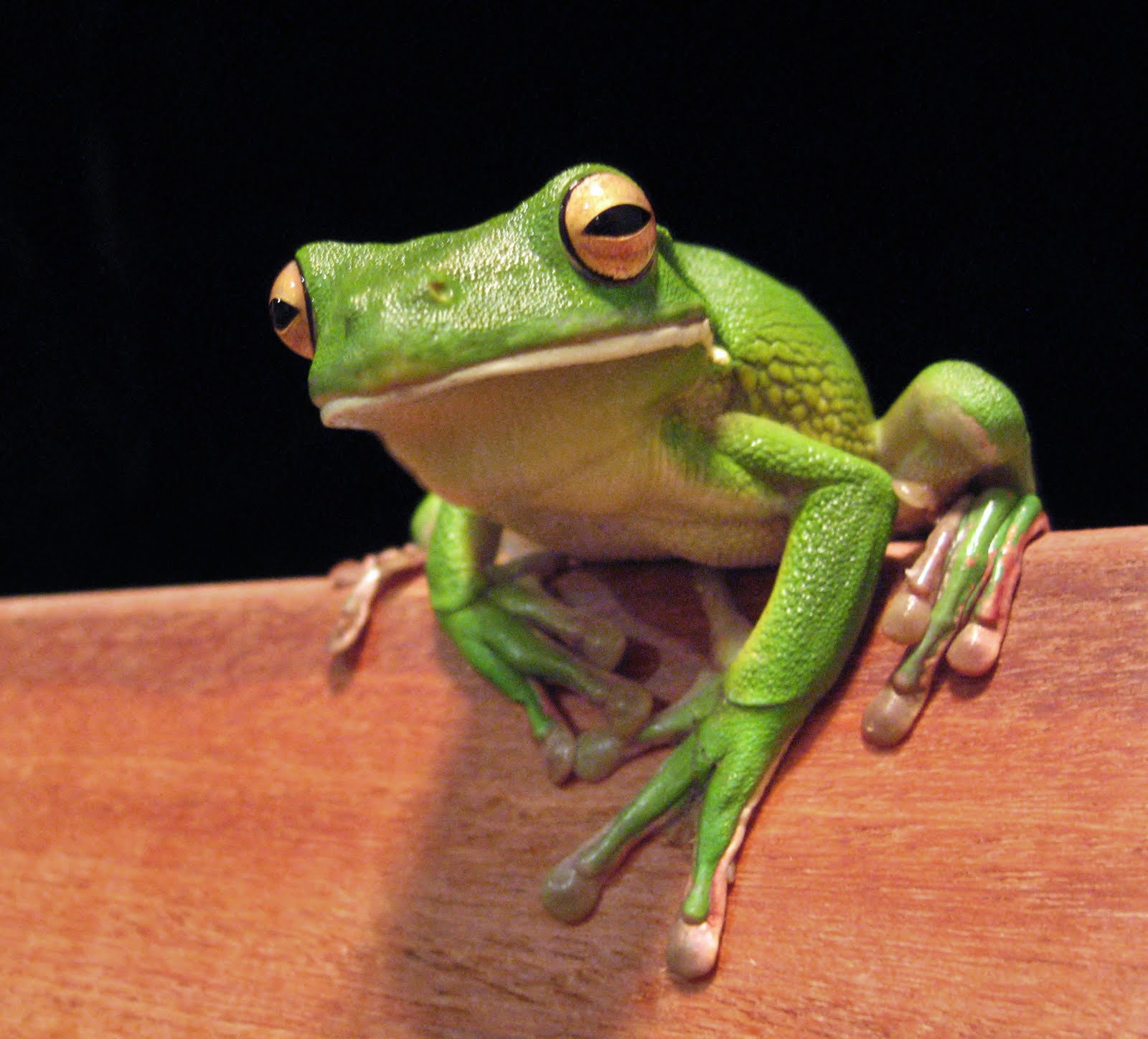 New habit formation
“The habit of setting priorities, overcoming procrastination and getting on with your most important tasks is a mental and physical skill. “
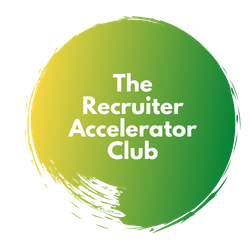 [Speaker Notes: Need to practice – repetition – then becomes a habit and easier to do]
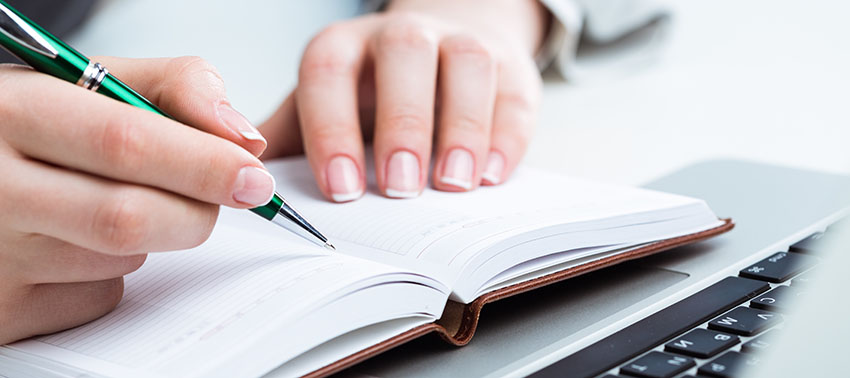 The 3 D’s
Decision
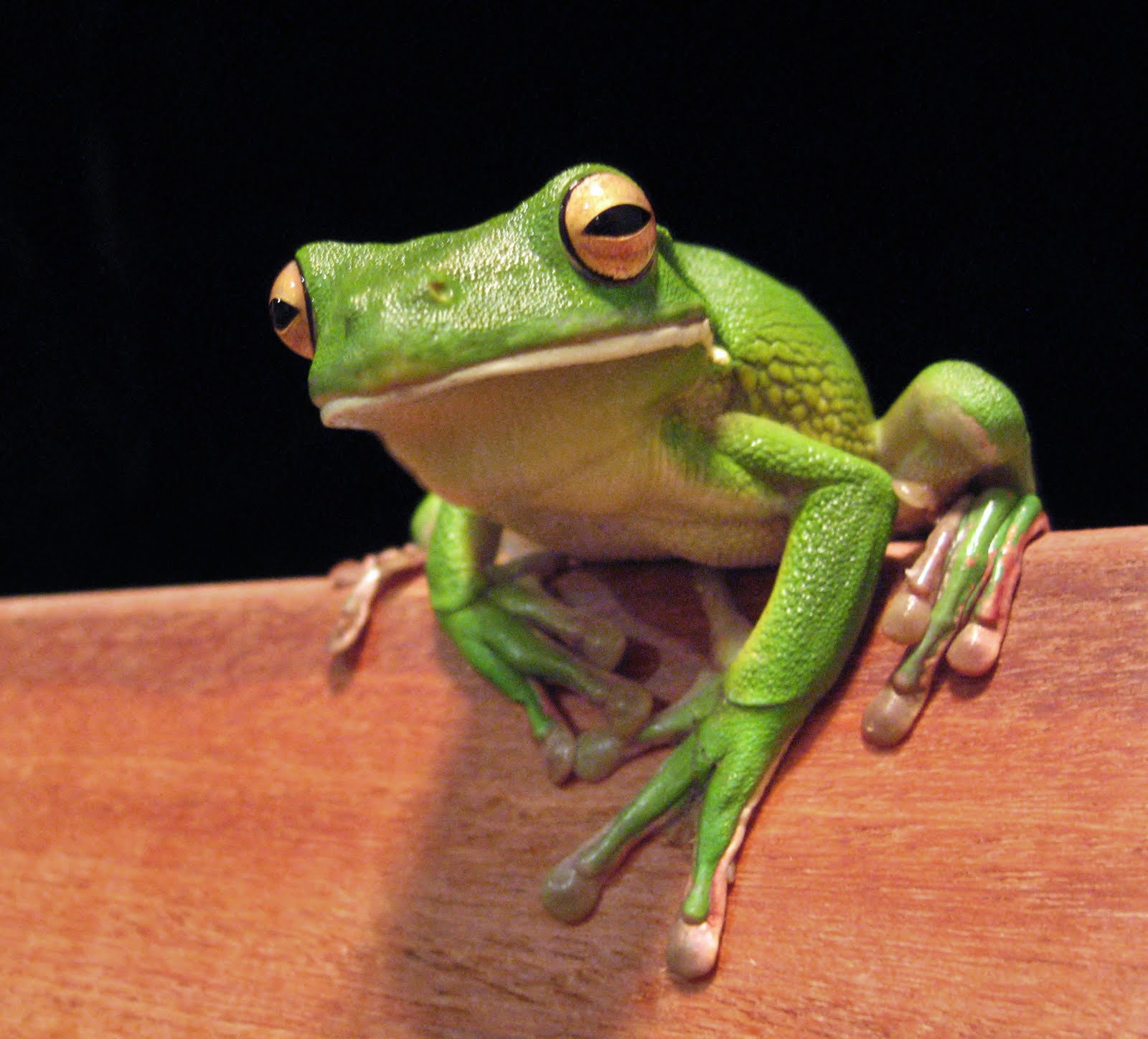 Discipline
Determination
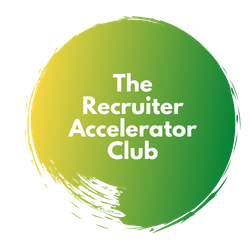 [Speaker Notes: Make a decision to develop the habit of task completion
Discipline yourself to practice until it’s a habit
Determination until the habit is formed and is a part of you]
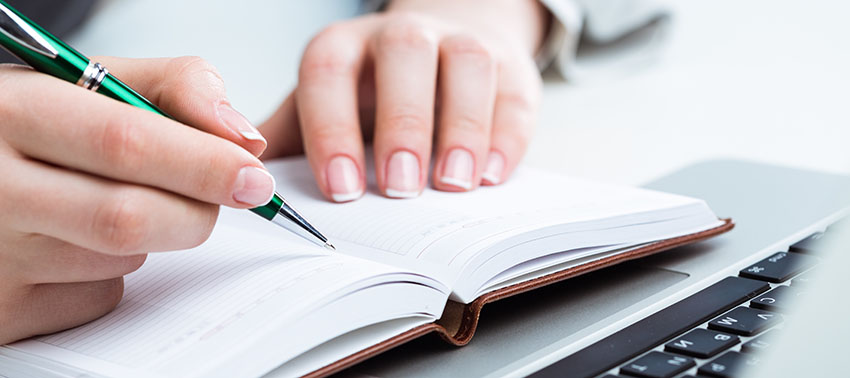 Think on paper in 7 steps
Decide exactly what you want
And order in priority
2) Write it down – only 3% of adults have written goals – and achieve 3-5 x as much as people with equal or better education. What does this tell us ? It doesn’t matter where you’ve come from – but it does matter where you are going!
3)Set a deadline and sub deadlines on your goal
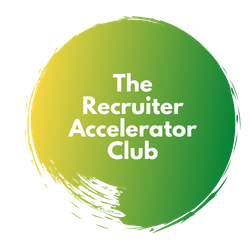 [Speaker Notes: Decide esxactl what you want
And order in priority
2) Write it down – on;y 3% of adults have written goals – and achieve 3-5 x as much as people with equal or better education. What does this tell us ? It doesn’t matter where you’ve come from – but it does matter where you are going!
3)Set a deadline and sub deadlines on your goal
4) Make a list of everything you will need to do in order to achieve your goal
It gives you a track to run on
5) Organise the list into a plan – you can create a flow diargram for this – visual learner?
6) Do something on your plan – anything, just get started!
Execution is everything – a brilliant plan wth no action or an average plan with action – you decide
7) Do something everyday towards your goal]
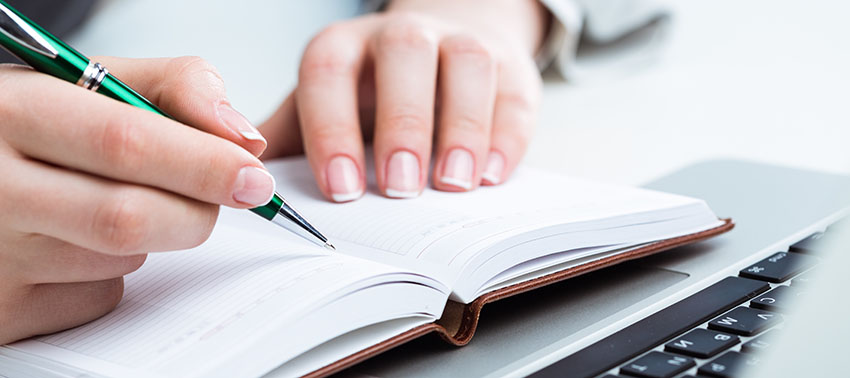 Think on paper in 7 steps cont.d
4) Make a list of everything you will need to do in order to achieve your goal it gives you a track to run on
5) Organise the list into a plan – you can create a flow diargram for this – visual learner?
6) Do something on your plan – anything, just get started!
Execution is everything – a brilliant plan wth no action or an average plan with action – you decide
7) Do something everyday towards your goal
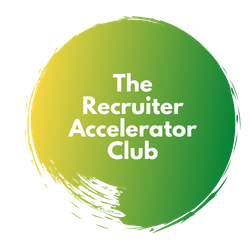 [Speaker Notes: Decide esxactl what you want
And order in priority
2) Write it down – on;y 3% of adults have written goals – and achieve 3-5 x as much as people with equal or better education. What does this tell us ? It doesn’t matter where you’ve come from – but it does matter where you are going!
3)Set a deadline and sub deadlines on your goal
4) Make a list of everything you will need to do in order to achieve your goal
It gives you a track to run on
5) Organise the list into a plan – you can create a flow diargram for this – visual learner?
6) Do something on your plan – anything, just get started!
Execution is everything – a brilliant plan wth no action or an average plan with action – you decide
7) Do something everyday towards your goal]
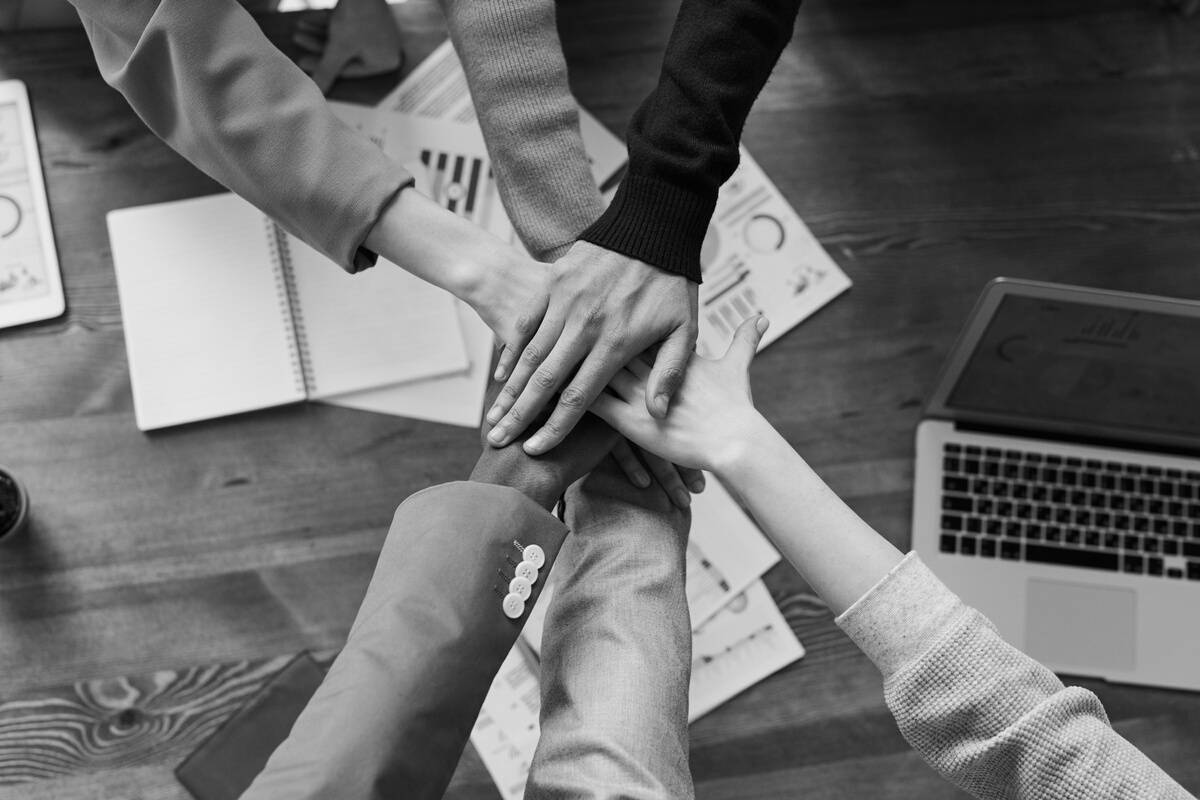 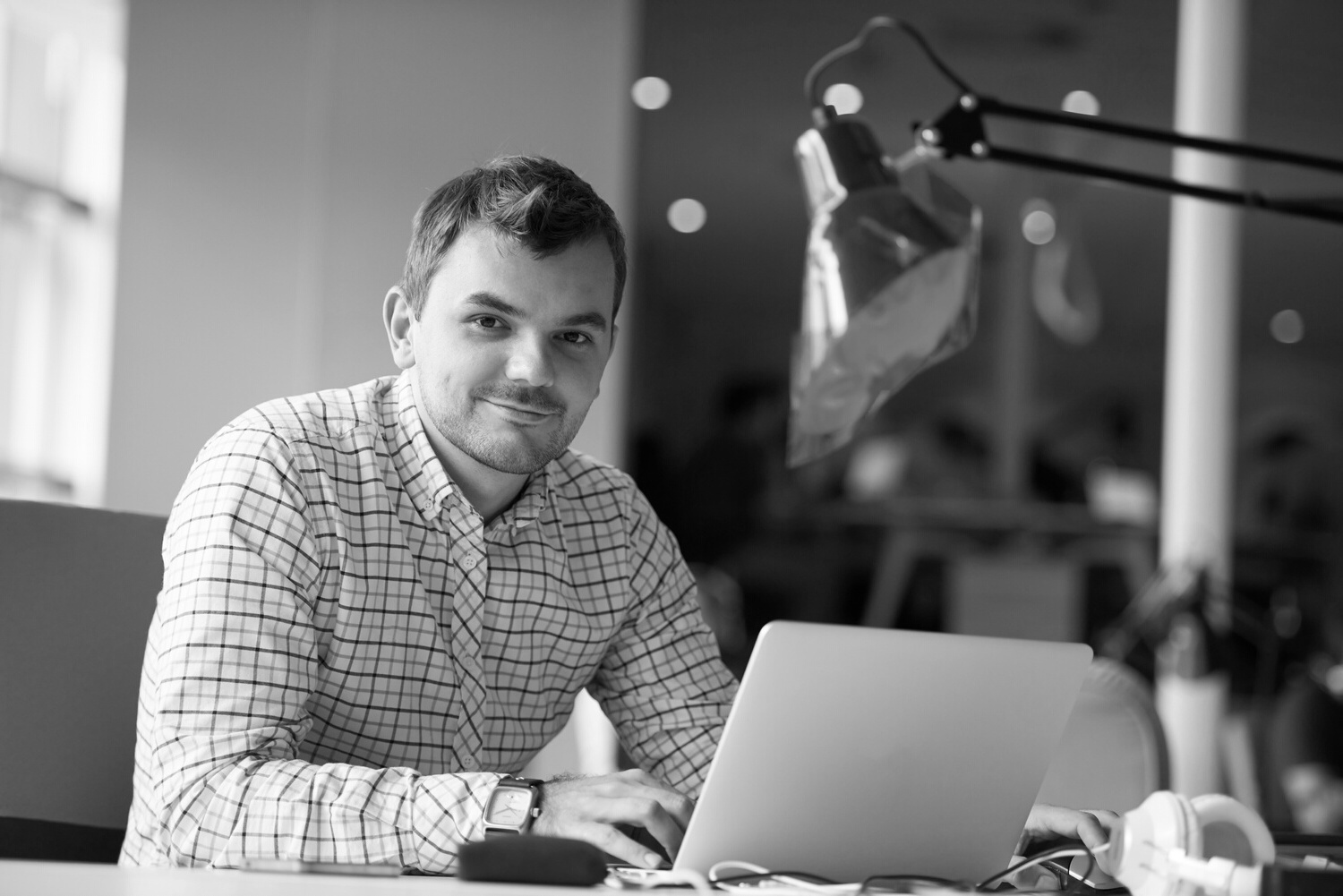 Plan every day in advance
Text text text text text
Every minute spent planning saves as many as ten minutes in the carrying out of that action
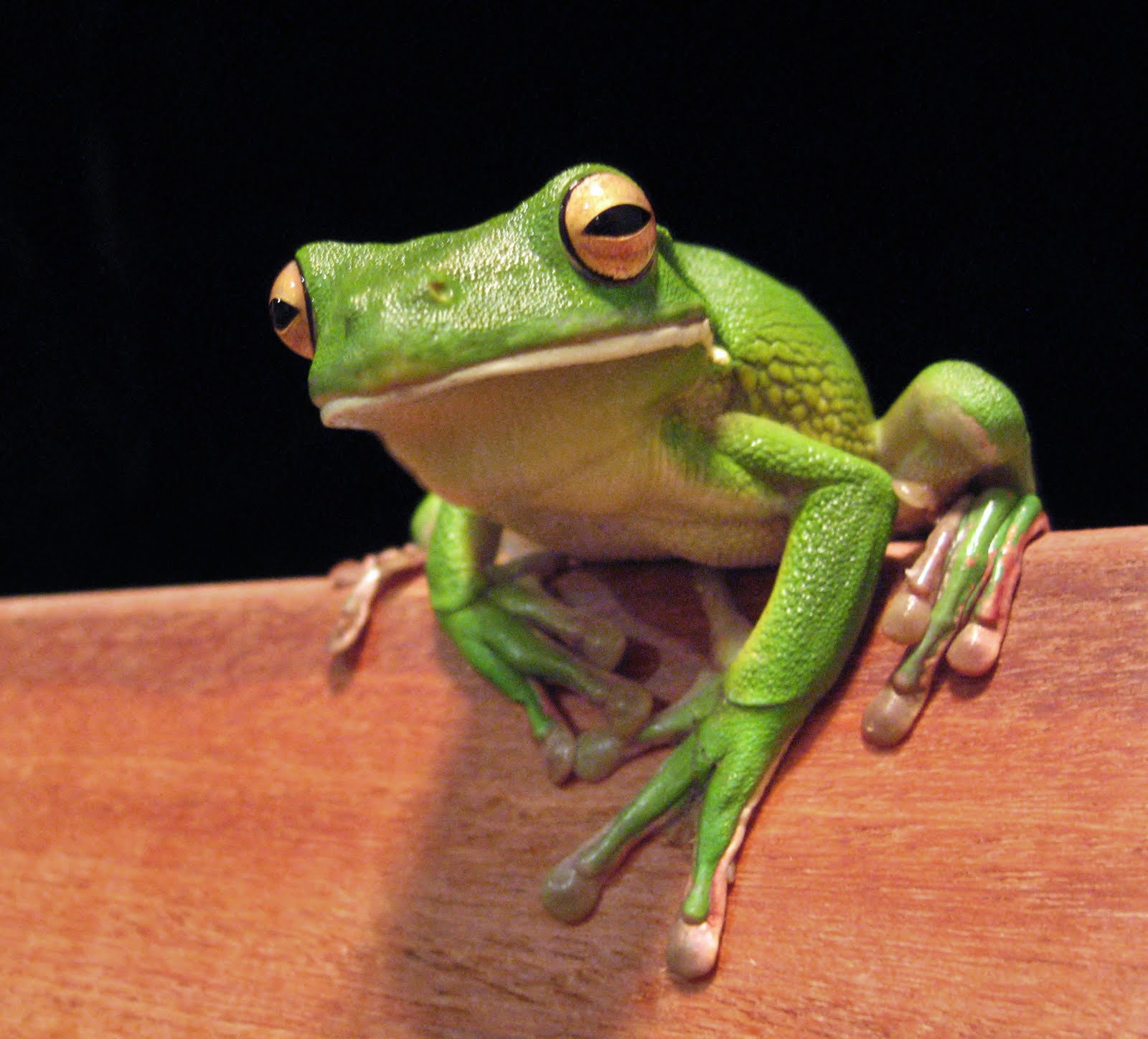 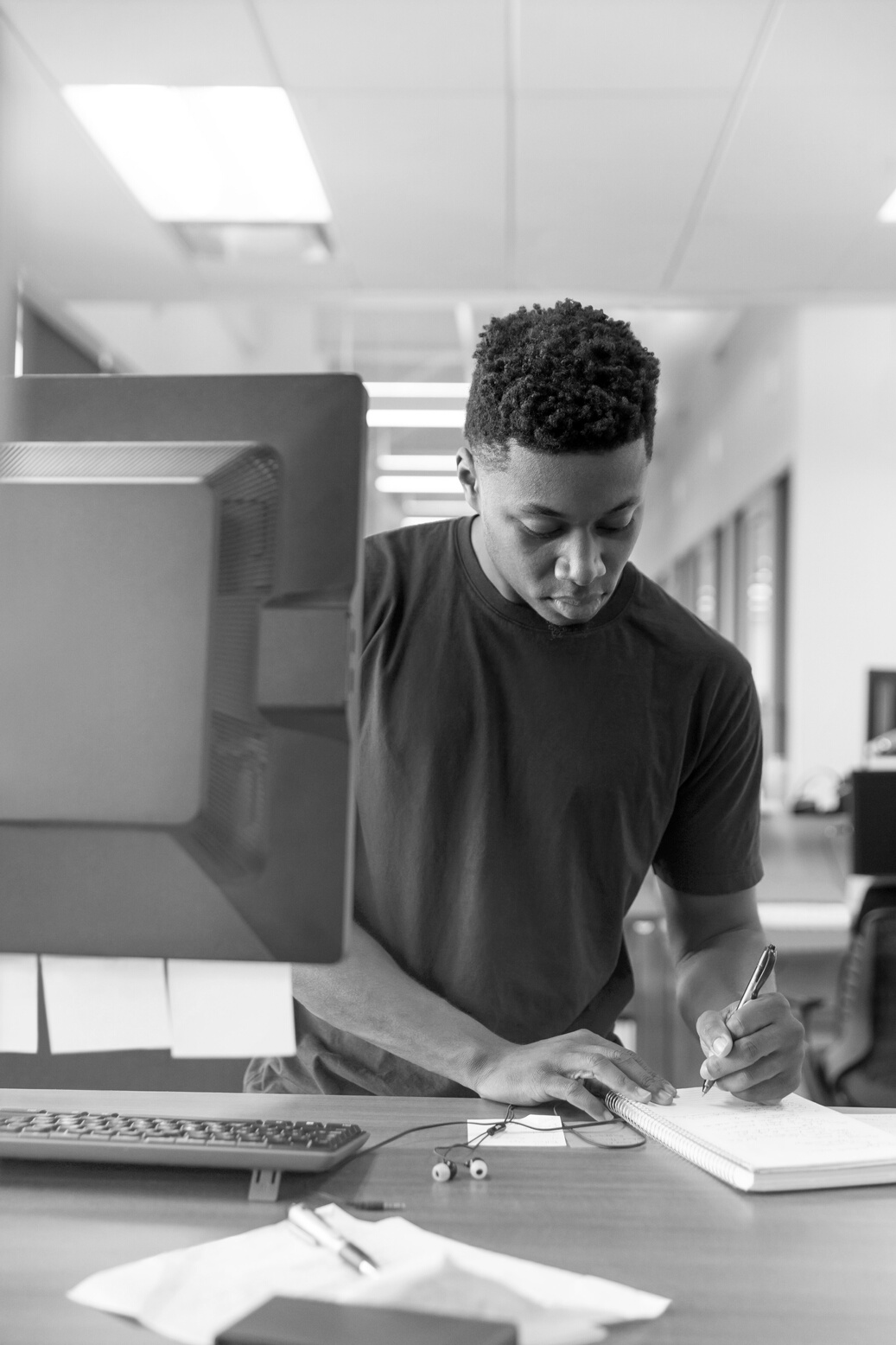 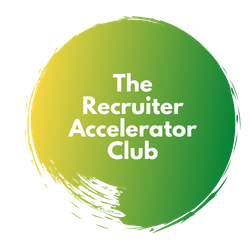 [Speaker Notes: You can increase your productivity and output by 25% or more, about 2 hours + a day when you work from a list]
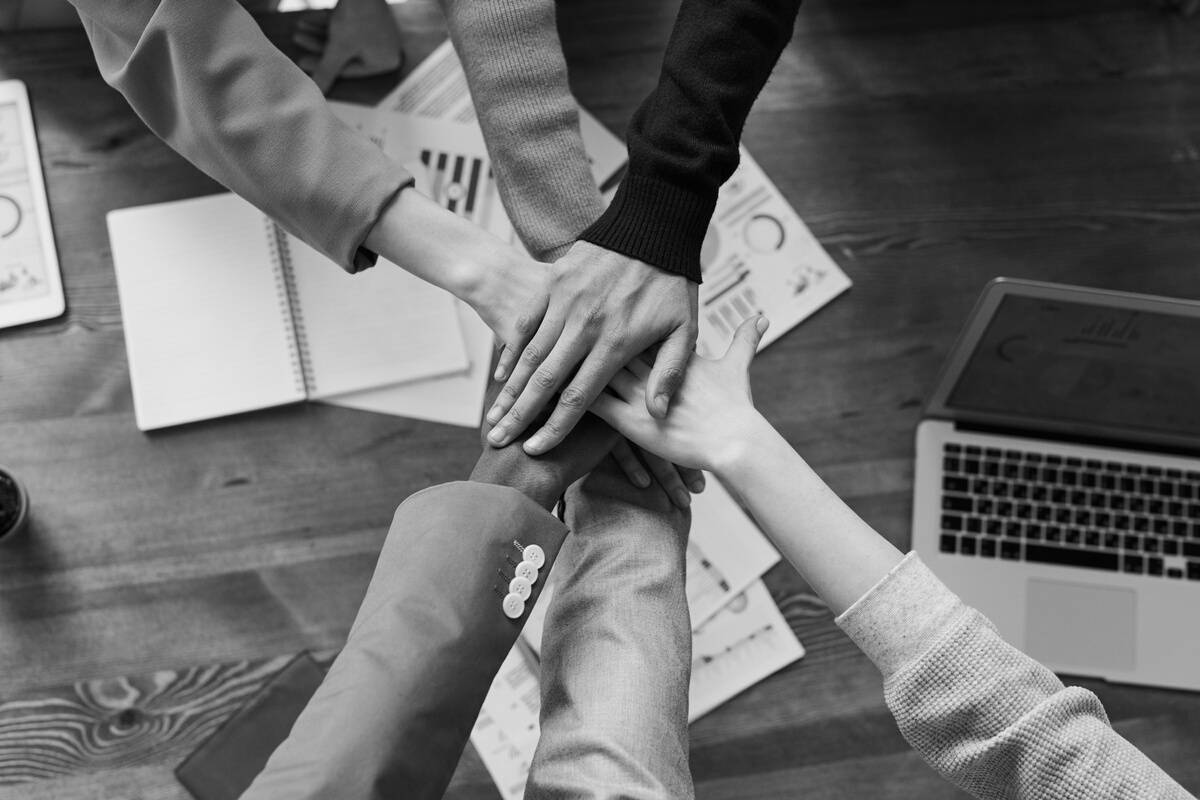 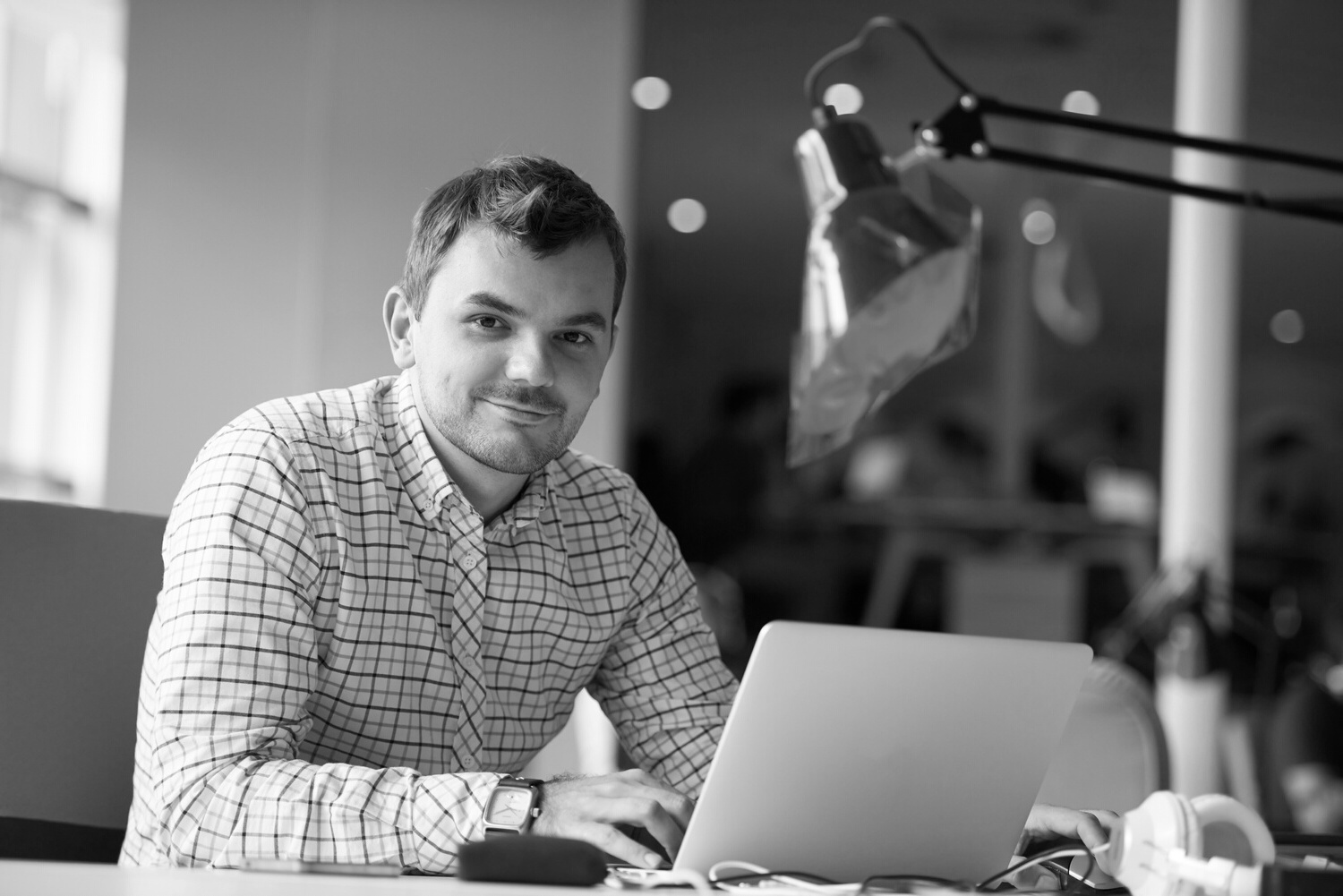 Plan every day in advance
Text text text text text
Every minute spent planning saves as many as ten minutes in the carrying out of that action
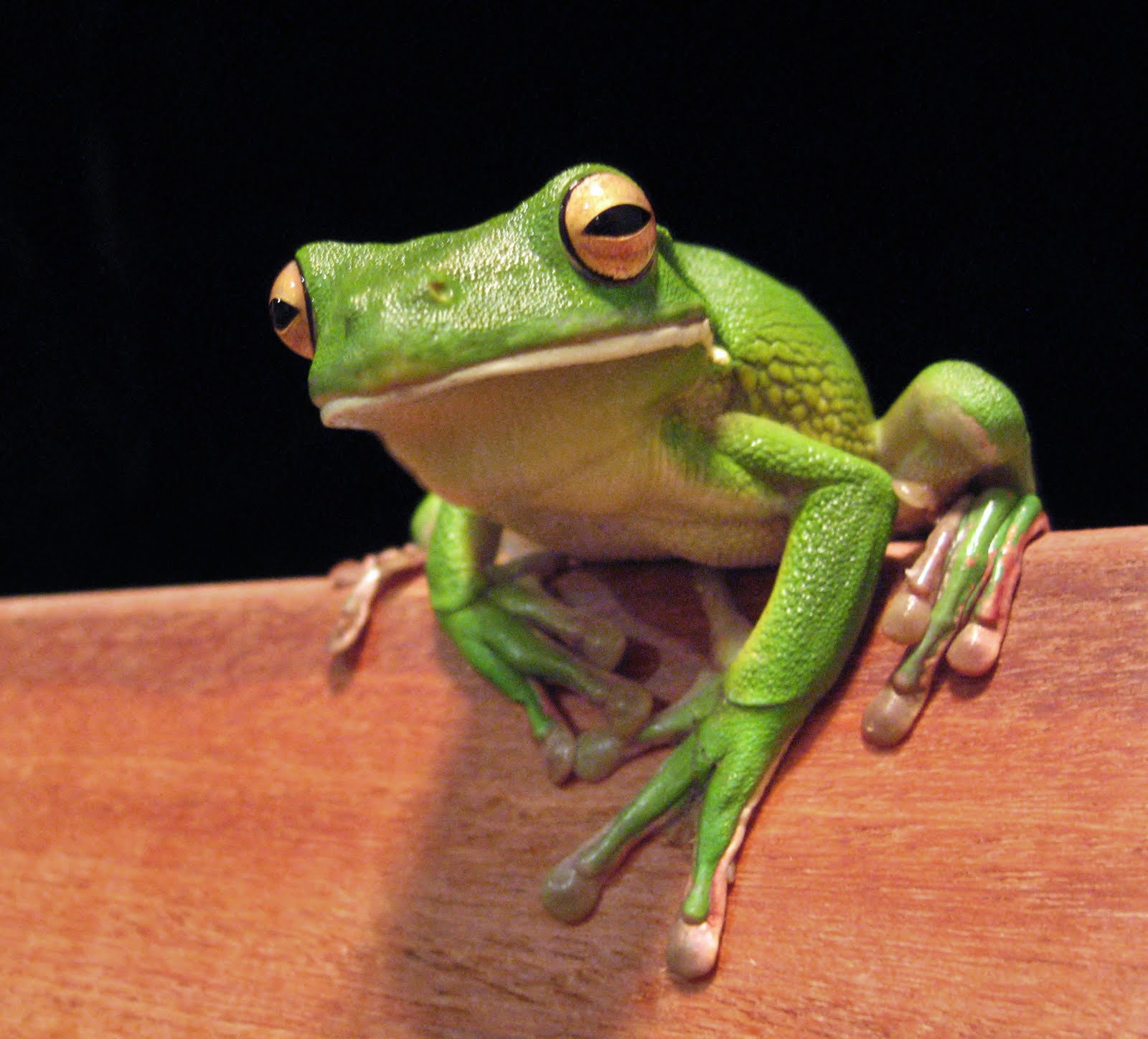 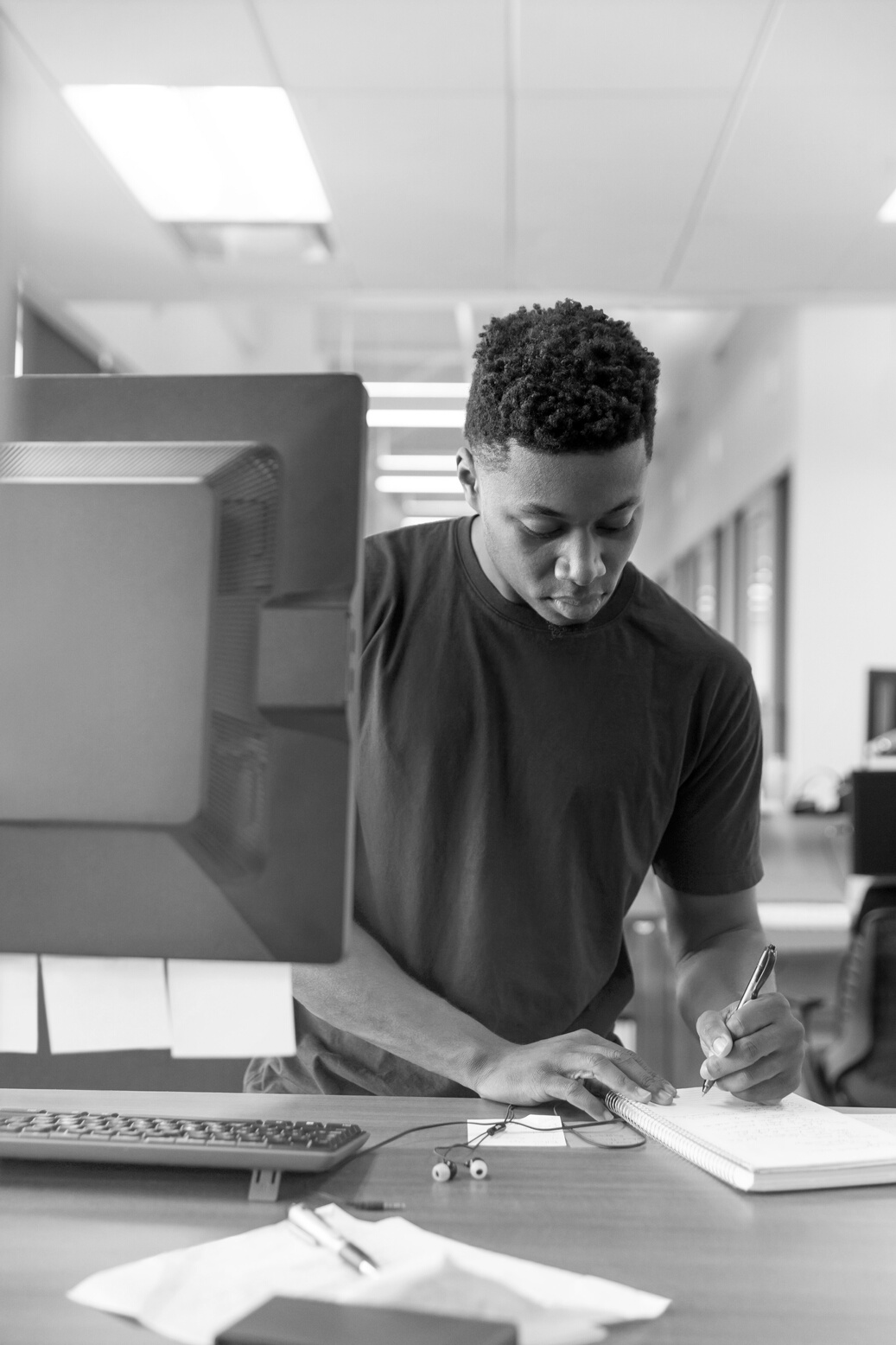 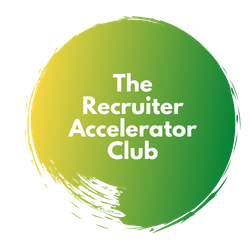 [Speaker Notes: Monthly list/ weekly/ daily


We are looking for visible progress!]
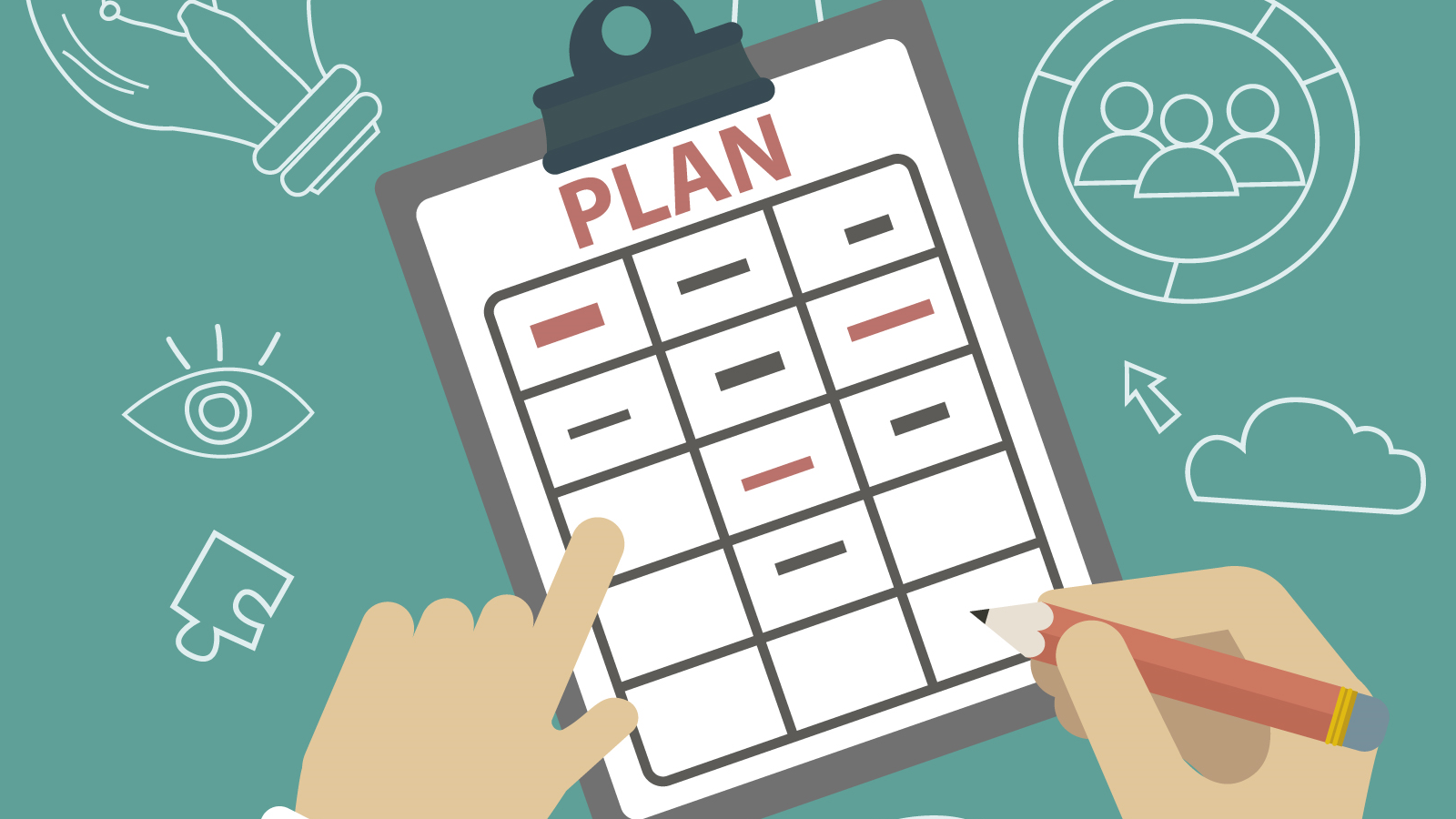 Use the 10/90 rule
[Speaker Notes: 10/90 rule

The first 10% of time you spend planning and organising your work before you start will save you as much as 90% of the time getting the job done once you’ve started…

Has this happened for you?]
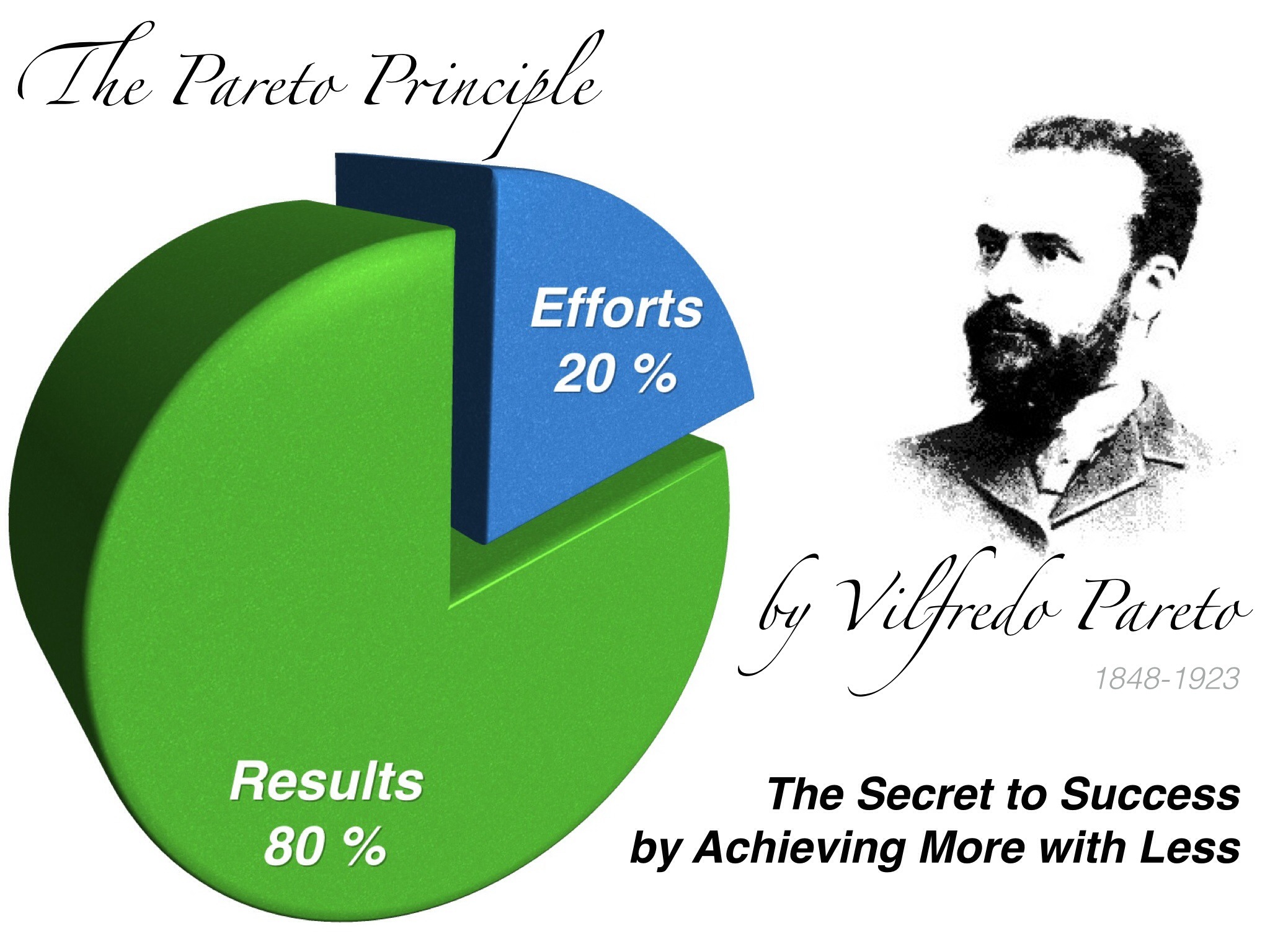 80/20 Rule
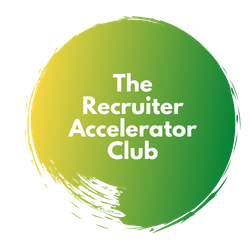 [Speaker Notes: The Pareto principle

80% of results are from 20% of the work
Out of a list of ten -  two will have more worth than the other 8 altogether

The most valuable tasks are the hardest and most complex
It feels difficult- because it is! Which is why we put them off – we intuitively know what we should be doing…

Resist the urge to do the small things first!]
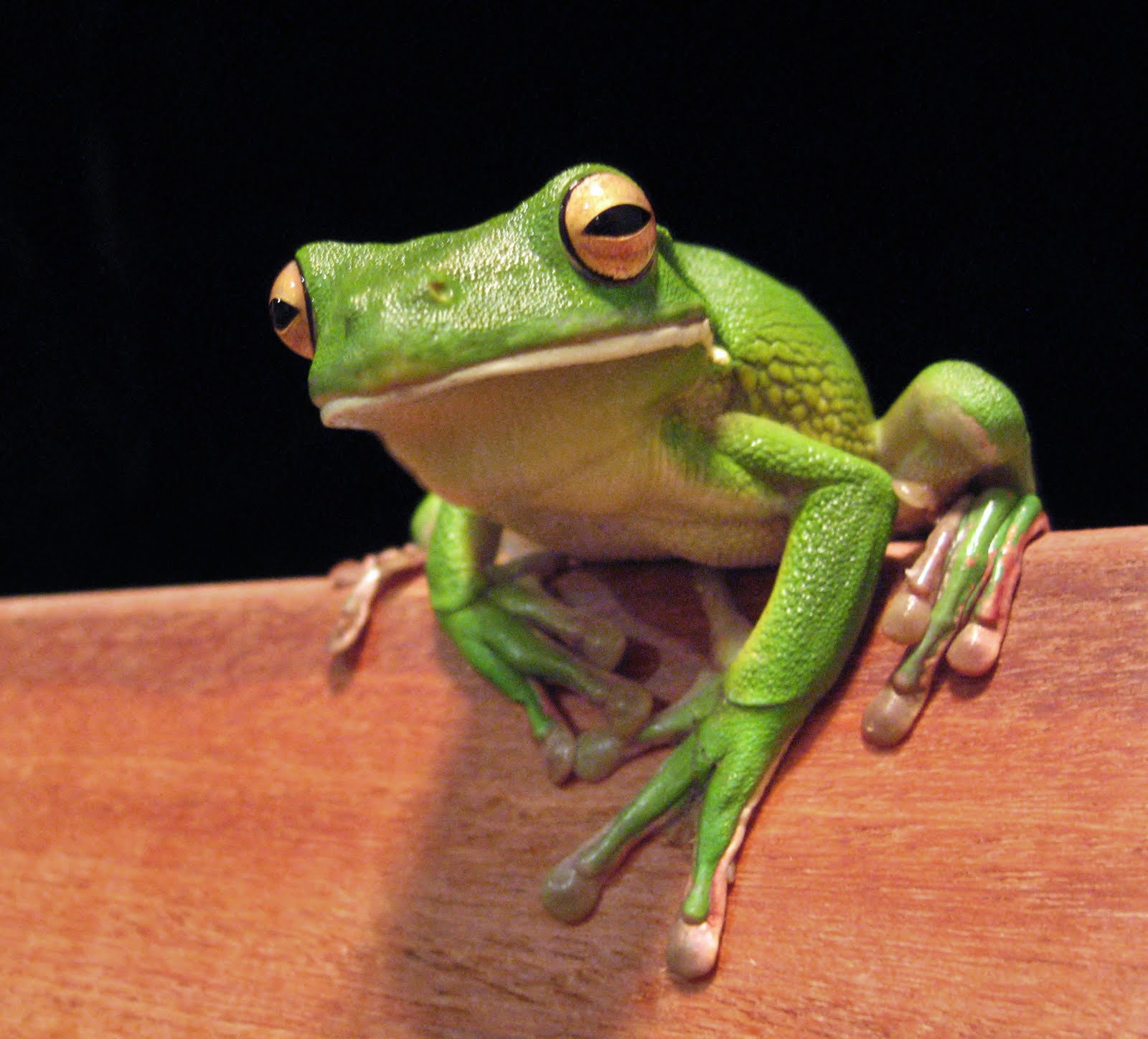 Long term thinking
“Future intent influences and often determines present actions”
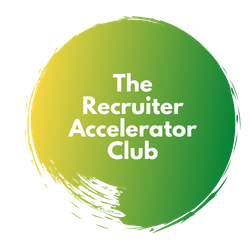 [Speaker Notes: We should be doing this as recruiters anyway
Knowing what is important in the long term helps you make better decisions for the short term]
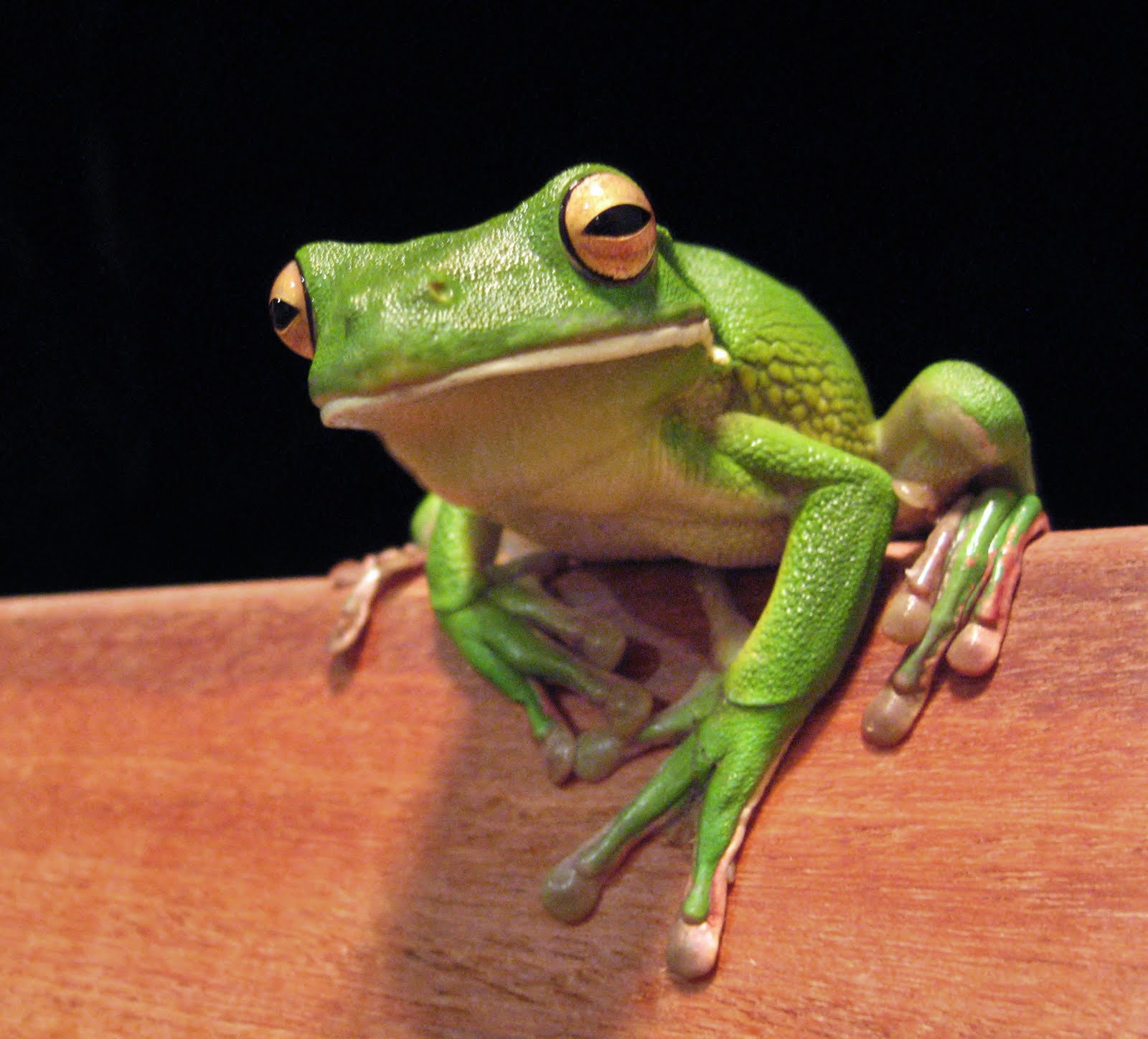 The Law of Forced Efficiency
“There isn’t enough time to do everything, but there is always enough time to do the most important thing.”
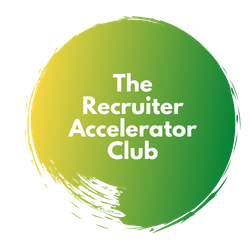 [Speaker Notes: Get your list out!

What did you have in list 1 – jobs you put off
List 2 – tasks your happy to start]
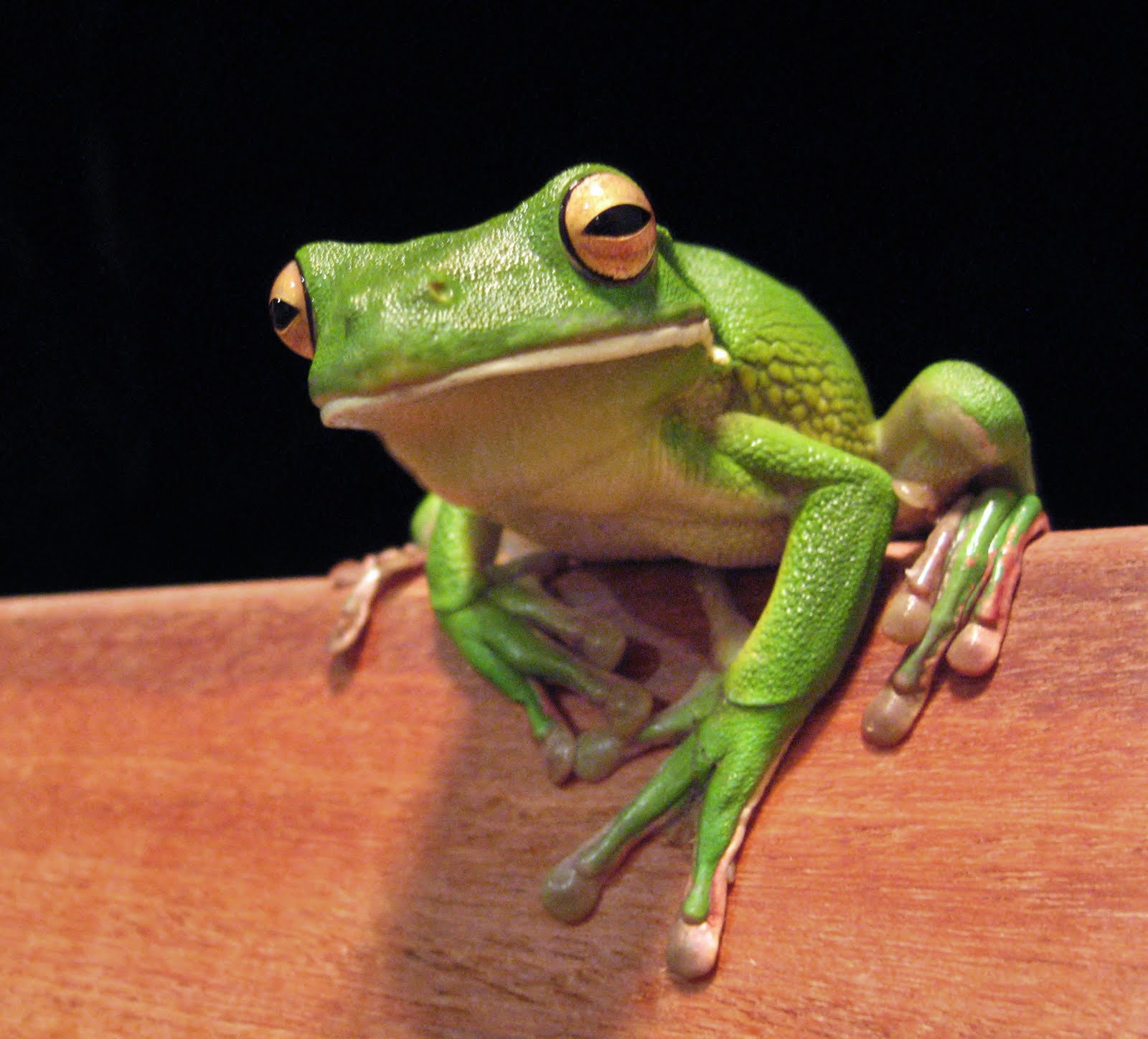 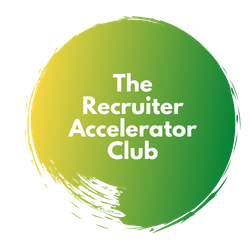 [Speaker Notes: Three questions for maximum productivity


Answer these now and share]
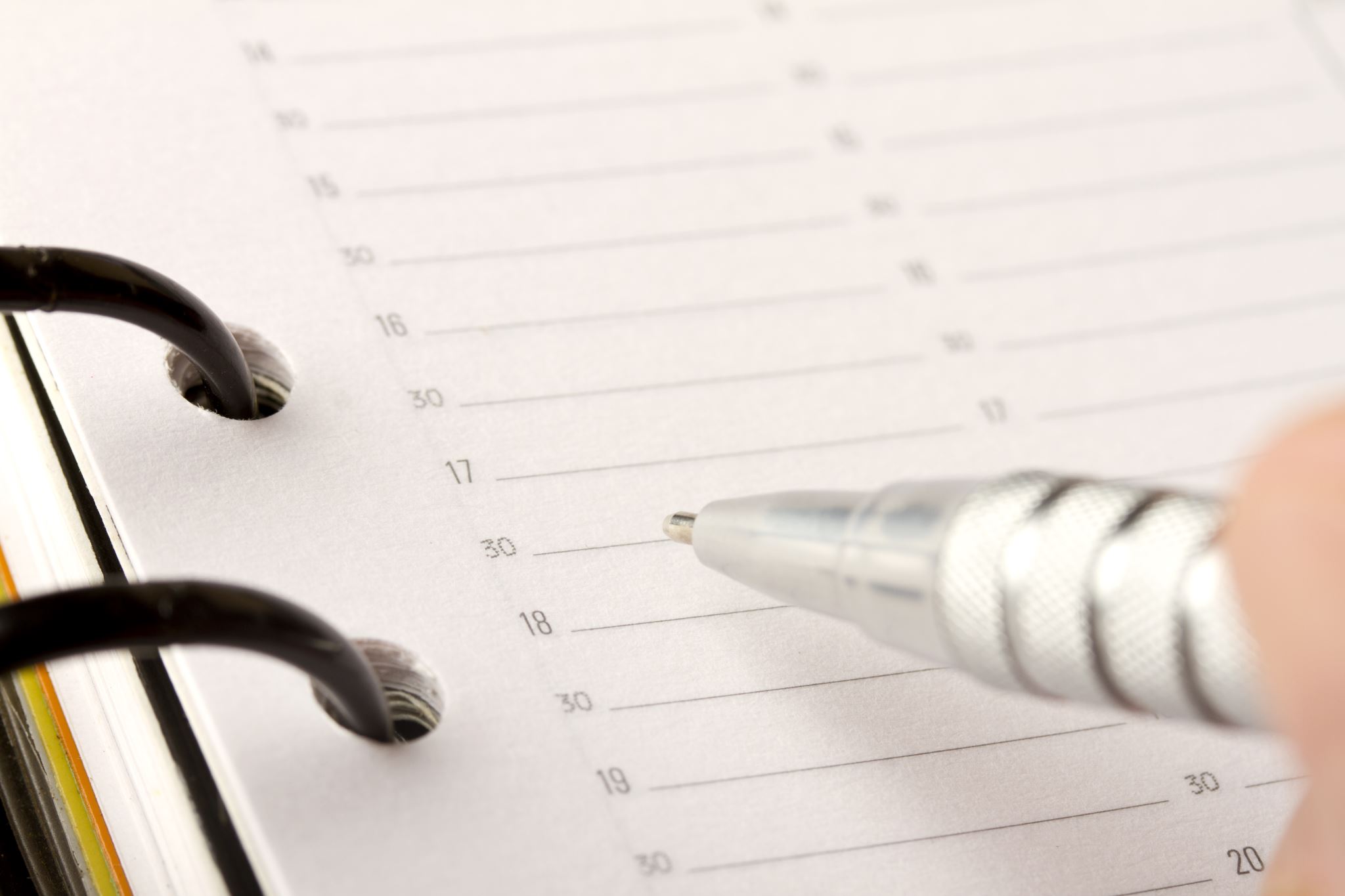 Plan your time carefully
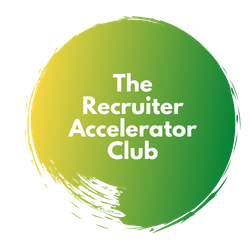 [Speaker Notes: Plan your time carefully – not deadlines]
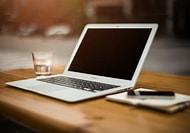 Detach from technology
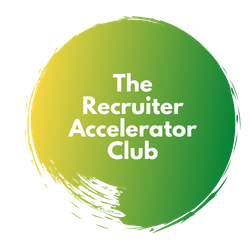 [Speaker Notes: You have a choice
Don’t become addicted – easier said than done
Take back you time
Refuse to be a slave
Someone will tell you]
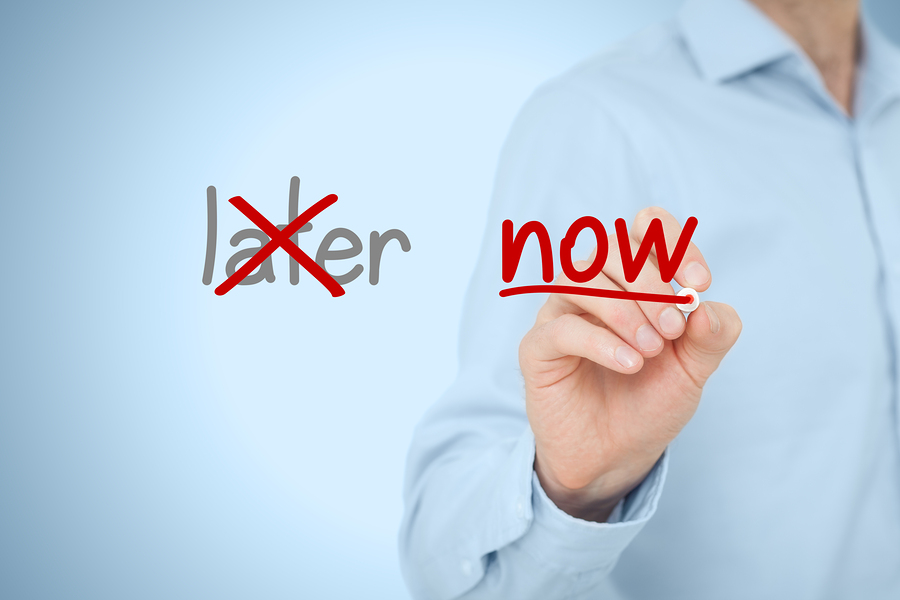 Poor performance produces procrastination
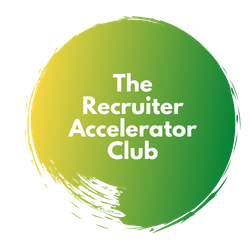 [Speaker Notes: Do you avoid jobs and tasks that you find hard BECAUSE you need to improve in this area?

I know I do!!

Identify what you need to improve on and create a plan that tackles it and means you will get better.

Is anyone willing to share theirs?]
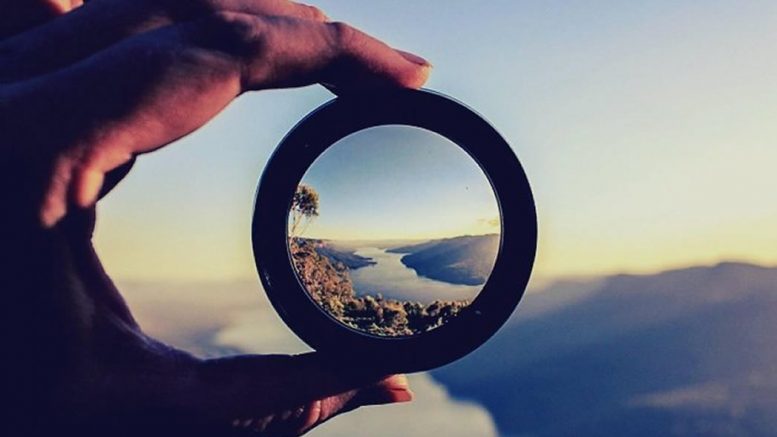 Focus your attention
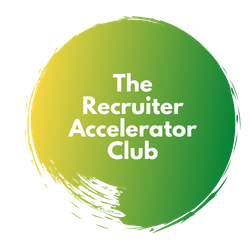